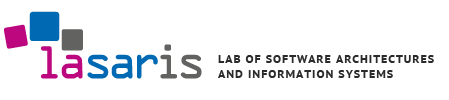 Interaction Diagrams,	Sequence Diagram
PB007 Software Engineering I
Lukáš Daubnerdaubner@mail.muni.cz
1
PB007 Software Engineering I — Interaction Diagrams, Sequence Diagram
Previous diagrams
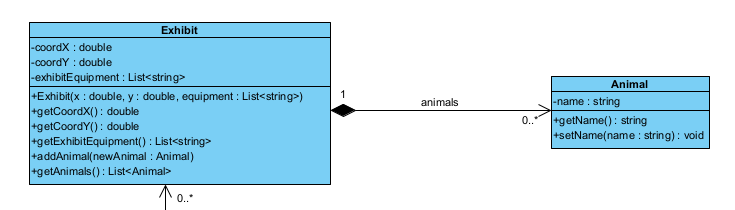 Design class diagram
get / set methods for associations



State Machine diagram
All used operations and attributes are present in the design class diagram
Transitions are not described with natural language
Call and change events only use operations and attributes from the respective class
Change events do not use attributes of different objects
2
PB007 Software Engineering I — Interaction Diagrams, Sequence Diagram
Interaction Diagrams
Model collaboration between classes/objects/actors
i.e., communication between them

Describes:
Method execution
Scenarios
Collaboration of subsystems
…

In general, they model behavior and communication between two and more objects
In contrast to State Diagram, which focuses only on inner behavior of one object
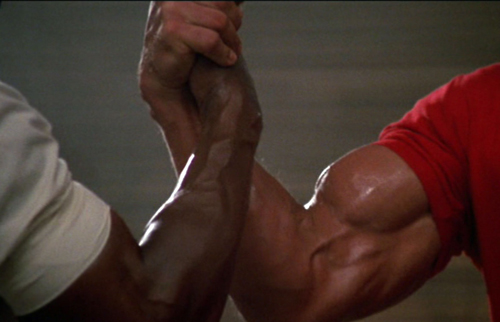 3
PB007 Software Engineering I — Interaction Diagrams, Sequence Diagram
Communication Diagram
Captures the communication with focus on relationships between objects
Interaction is considered as their entanglement 

From the object point of view, they describes detailed execution of a use case (or its part)
Again, everything must be consistent with Class Diagram
Link can exist only if there is a reference (association or dependency)
Messages are method calls on receiving object
We work with object – instances of classes
4
PB007 Software Engineering I — Interaction Diagrams, Sequence Diagram
Communication Diagram – Example
Message
Object Creation Message
Link
Return Message
Object
5
PB007 Software Engineering I — Interaction Diagrams, Sequence Diagram
Sequence Diagram
Captures the communication with focus on time-based ordering of messages
Interaction is considered as a sequence of messages

From the object point of view, they describes detailed execution of a use case (or its part)
Again, everything must be consistent with Class Diagram
Link can exist only if there is a reference (association or dependency)
Messages are method calls on receiving object
We work with object – instances of classes
Mind the ordering, objects cannot receive message before their creation
Calls in one context must be in the same activation (focus of control)
6
PB007 Software Engineering I — Interaction Diagrams, Sequence Diagram
Sequence Diagram – Example
Message
Creation message
Time
Activation
Lifeline
Return message
7
PB007 Software Engineering I — Interaction Diagrams, Sequence Diagram
Sequence Diagram – Example
Nested activation
Destruction message
8
PB007 Software Engineering I — Interaction Diagrams, Sequence Diagram
Combined Fragments
Divides the sequence diagram into areas with different behavior

They include operator, at least one operand and zero or more conditions

Examples of major operators:
opt (option) – one operand, which is executed only if the specified condition is satisfied
alt (alternatives) – multiple operands, only the one with the satisfied condition is executed
loop – repeated execution of the operand
break – executed if its condition is satisfied, and it terminates the execution cycle
9
PB007 Software Engineering I — Interaction Diagrams, Sequence Diagram
Combined Fragments – Example
10
PB007 Software Engineering I — Interaction Diagrams, Sequence Diagram
Combined Fragments – Example
11
PB007 Software Engineering I — Interaction Diagrams, Sequence Diagram
Task for this week
You gotta do what you gotta do
Process the feedback
Based on the Use Case Diagram and Design Class Diagram, think about the interaction between the objects that are participating in the use case
You can write it down as a pseudocode – it could help you
Choose three cases and model them into three Sequence Diagram
If you need to change something in Design Class Diagram, just do it, no worries.
12
PB007 Software Engineering I — Interaction Diagrams, Sequence Diagram